Ossification
Contractions… Hee Hee Hee HOOOO
Protein Shake
Sark Week!
OSU
Organelles
$100
$100
$100
$100
$100
$200
$200
$200
$200
$200
$300
$300
$300
$300
$300
$400
$400
$400
$400
$400
$500
$500
$500
$500
$500
FINAL ROUND
General : $100 Question
The thick protein
ANSWER
BACK TO GAME
General: $100 Answer
What is myosin?
BACK TO GAME
General :  $200 Question
The protein Calcium ions bind to.
ANSWER
BACK TO GAME
General : $200 Answer
What is troponin?
BACK TO GAME
General:$300 Question
The protein myosin wants to attach to
ANSWER
BACK TO GAME
General : $300 Answer
What is actin?
BACK TO GAME
General : $400 Question
The protein that prevents myosin heads from binding to actin molecules
ANSWER
BACK TO GAME
General : $400 Answer
What is tropomyosin?
BACK TO GAME
General : $500 Question
The organelle that stores Calcium ions in a muscle cell and releases them in response to an Action Potential
ANSWER
BACK TO GAME
intramembanous:$500 Answer
What is the sarcoplasmic reticulum?
BACK TO GAME
Intramembanous$100 Question
Causes Myosin cross bridges to break between myosin and actin
ANSWER
BACK TO GAME
intramembranous : $100 Answer
What is ATP?
BACK TO GAME
intramembranous : $200 Question
When it binds to troponin, troponin changes shape.
ANSWER
BACK TO GAME
intramembranous : $200 Answer
What is calcium ions?
BACK TO GAME
intramembranous : $300 Question
This happens after myosin attaches to actin
ANSWER
BACK TO GAME
intramembanous : $300 Answer
What is the POWER STROKE?
BACK TO GAME
Division : $400 Question
After the myosin head splits ATP into ADP and Phosphate, this happens to the head.
ANSWER
BACK TO GAME
Division:$400 Answer
What is raised or elevated?
BACK TO GAME
Division: $500 Question
Daily Double!  
How much would you like                             to wager?
ANSWER
BACK TO GAME
Division: $500 Answer
Rigor Mortis
BACK TO GAME
Endochondral:$100 Question
The Length of the top arrow
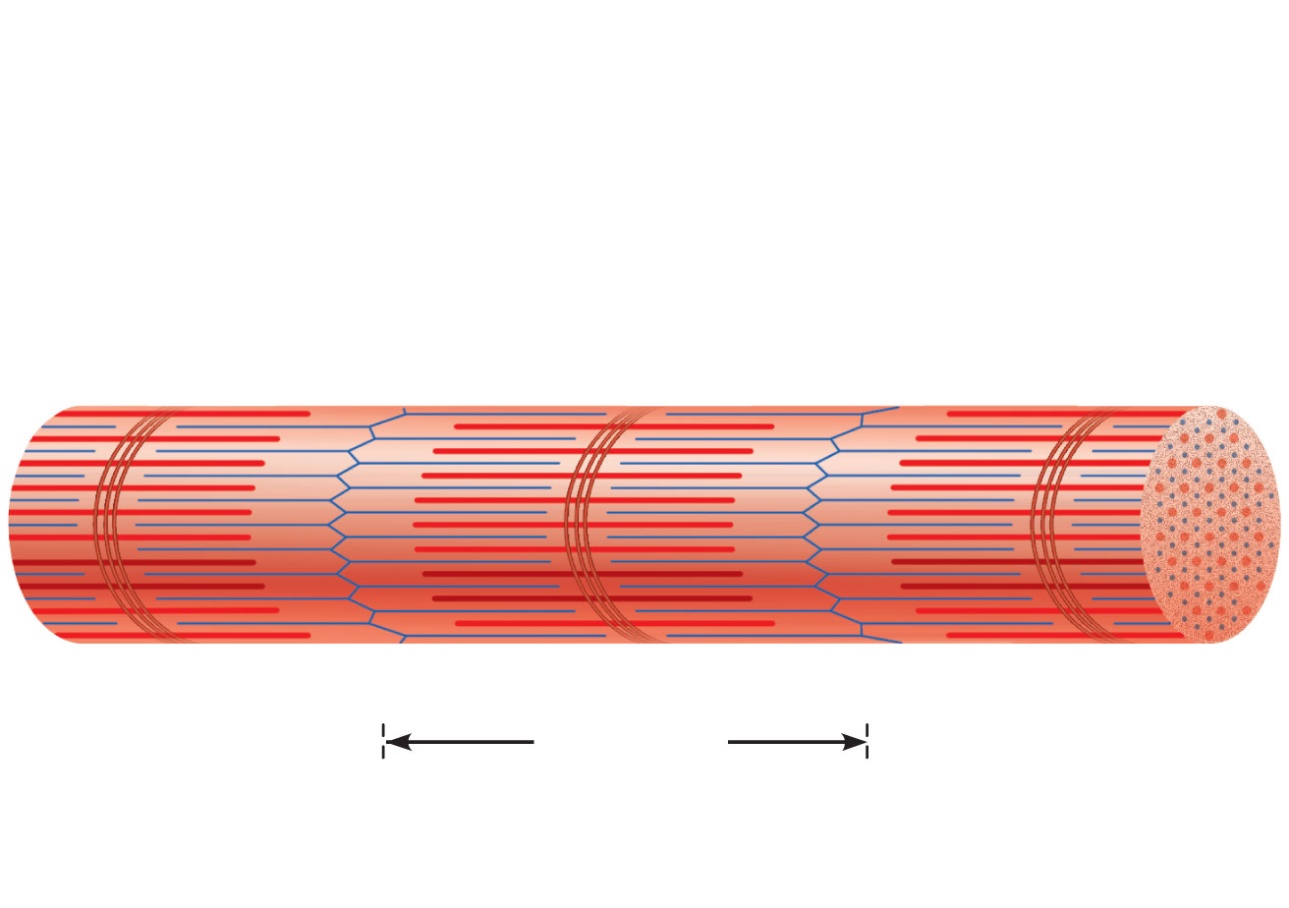 ANSWER
BACK TO GAME
endo: $100 Answer
What is the A band?
BACK TO GAME
Too late to apoptize : $200 Question
This stays the same length during muscle contraction?
ANSWER
BACK TO GAME
endo: $200 Answer
What is the A band?
BACK TO GAME
endo: $300 Question
The top arrow
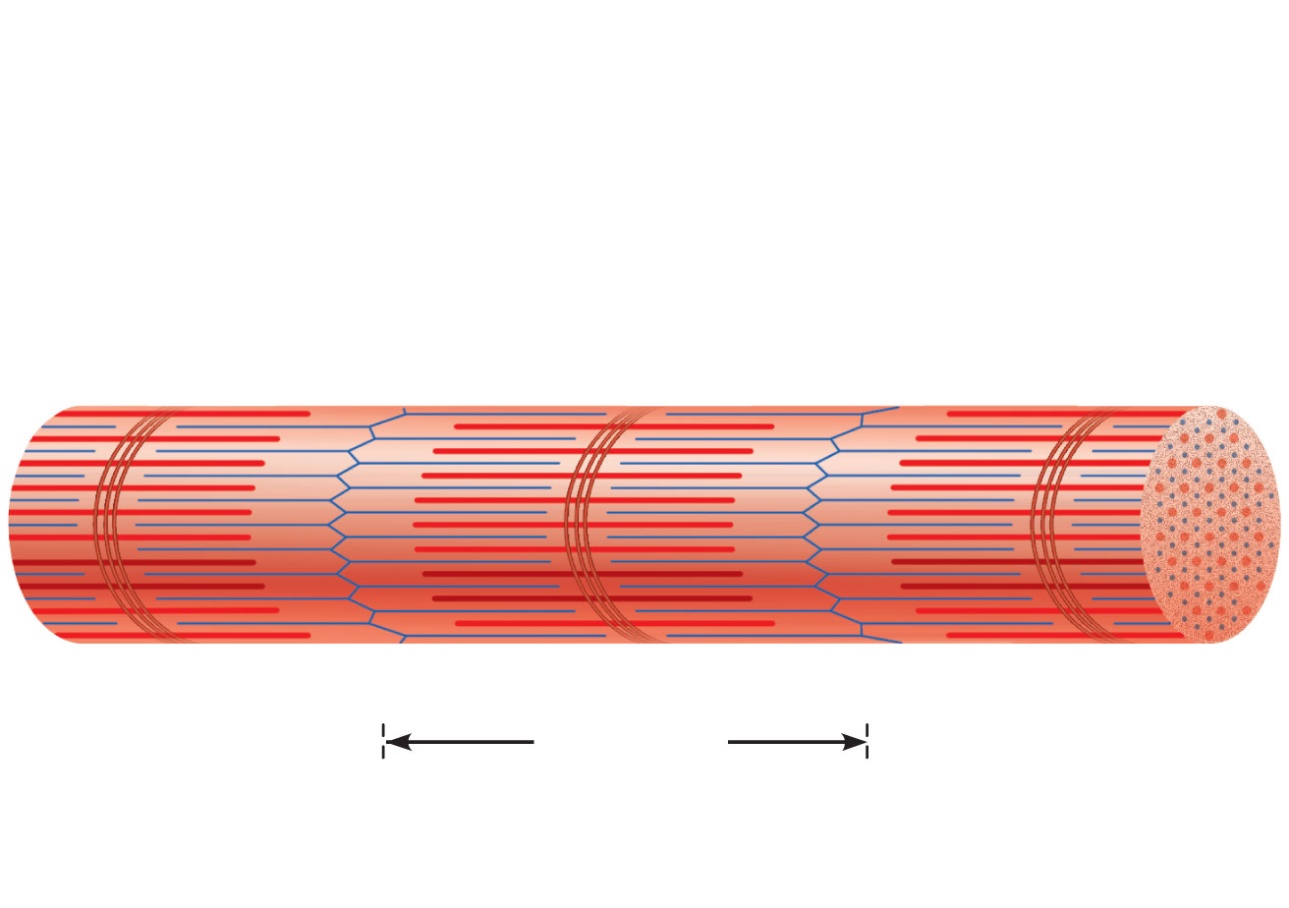 ANSWER
BACK TO GAME
endo: $300 Answer
What is the I band?
BACK TO GAME
endo: $400 Question
These shorten during contraction
ANSWER
BACK TO GAME
endo: $400 Answer
What are the I band, H Zone, and sarcomere?
(check with judges if only say one)
BACK TO GAME
Endochondral!500
Organization of a muscle from largest bundle to smallest
ANSWER
BACK TO GAME
Bone!500
What is muscle, fascicles, fibers, myofibrils, myofilaments?
BACK TO GAME
Histology:$100 Question
Muscle cells contain plenty of these 2 famous organelles
ANSWER
BACK TO GAME
histology$100 Answer
What are mitochondria and nuclei?
BACK TO GAME
Characteristics of Cancer $200 Question
Network like structure that stores calcium
ANSWER
BACK TO GAME
Characteristics of Cancer : $200 Answer
What is the sarcoplasmic reticulum?
BACK TO GAME
Characteristics of Cancer $300 Question
Another the name for sarcolemma
ANSWER
BACK TO GAME
Characteristics of Cancer : $300 Answer
What is the cell membrane
BACK TO GAME
Characteristics of Cancer : $400 Question
The cell membrane invades the muscle cell at the Z disc and the structure looks like a T so it is called this.
ANSWER
BACK TO GAME
Characteristics of Cancer : $400 Answer
What is the T Tubule?
BACK TO GAME
I give this rose to : $500 Question
Activated if you do not get enough calcium
ANSWER
BACK TO GAME
Neurotransmitters and Integration: $500 Answer
What are osteoclasts?
BACK TO GAME
Mixed Bag:$100 Question
The best part of your day.
ANSWER
BACK TO GAME
Mixed Bag:$100 Answer
What is Right now?
BACK TO GAME
Mixed Bag: $200 Question
If you are not studying tonight, Hans and Franz would call you this.
ANSWER
BACK TO GAME
Mixed Bag: $200 Answer
What is totally flabby?
BACK TO GAME
Mixed Bag: $300 Question
Your favorite energy storing molecule.
ANSWER
BACK TO GAME
Mixed Bag: $300 Answer
What is ATP?
BACK TO GAME
Mixed Bag: $400 Question
Tomorrow
ANSWER
BACK TO GAME
Mixed Bag: $400 Answer
What is happy times?
BACK TO GAME
Mixed Bag: $500 Question
The steps of muscle contraction
ANSWER
BACK TO GAME
Mixed Bag: $500 Answer
Give em to me!
BACK TO GAME
FINAL ROUND Question
Describe intramembranous ossification
ANSWER
BACK TO GAME